How to think like a business owner and not an employee
By 
Dr Boyce Watkins 
The Black Business School
When I quit my job
I didn’t quite know what I was doing
I didn’t know if I was going to be successful
I didn’t have enough money to do the things I wanted to do
I was scared to death
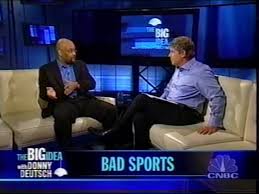 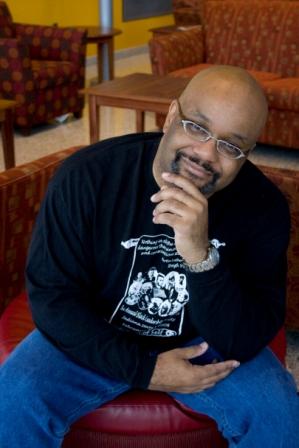 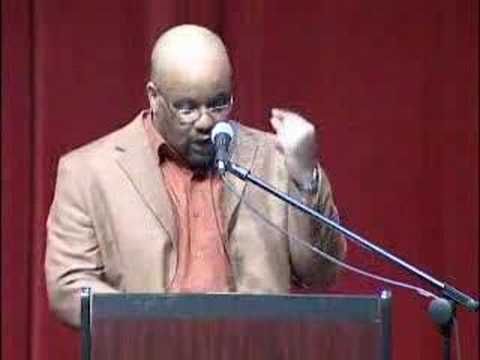 #1:  Protect your time like you’re President Obama
[Speaker Notes: No phone calls.  No social media.  Tell friends you have appointments.  Who does she think she is?]
#2: Learn the art of structured commitments
#3: Avoid the slave thinking – don’t try to work 80 hours a week, work 800
#4: Learn to manage people and processes
[Speaker Notes: Read books like Traction – check BlackMoney103.com for more information on the reading list]
#5:  Cut all distractions – learn to work in silos
Listen to warren buffett
#6: Risk and self-sacrifice are on the menu, and they must be your friend
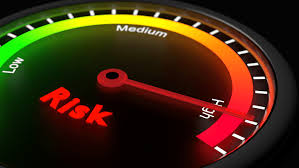 No bougie entrepreneurs 
No more paychecks
#7:  Till death do you part, stop waffling
[Speaker Notes: Are you married to the game or just playing around?]
#8:  The difference between being a good king and a good man
#9: Managing the financial leeches and emotional drains of your life
[Speaker Notes: Loaning money to relatives – a no-no
Don’t try to save everybody because your business is making money
Don’t tell anybody how much money you make]
#10:  Remember why you get paid – million dollar mindset vs minimum wage mentality
[Speaker Notes: You get paid because you are productive, efficient and smart.  There is always more money out there for you, but you have to go find it.  This is the challenge and excitement of being an entrepreneur.  Think small and win small.]
Follow up on your learning
BlackMoney103.com
TheBlackLegalProgram.com 
TheBlackStockMarketProgram.com 
BlackMillionairesOfTomorrow.com
BlackDragonDiscount.com
The black business school